Die unsichtbare Macht der Digitalen Medien
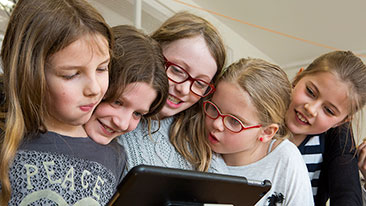 Realschule Landsberg
Martin Seidl                       Diplom Sozialpädagoge (FH), 2019
Einleitung
Martin Seidl
2 Kinder
Dipl. Sozialpädagoge (FH)
Selbst gerne User
Einleitung
21h
Jederzeit unterbrechen
Vortrag:
Freizeit
Nicht vollständig
Nur Oberfläche
www.klicksafe.de
Wo stehen Sie?
Themen/Ablauf
2. Lösungen
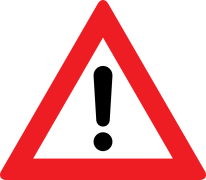 „Gefahren“
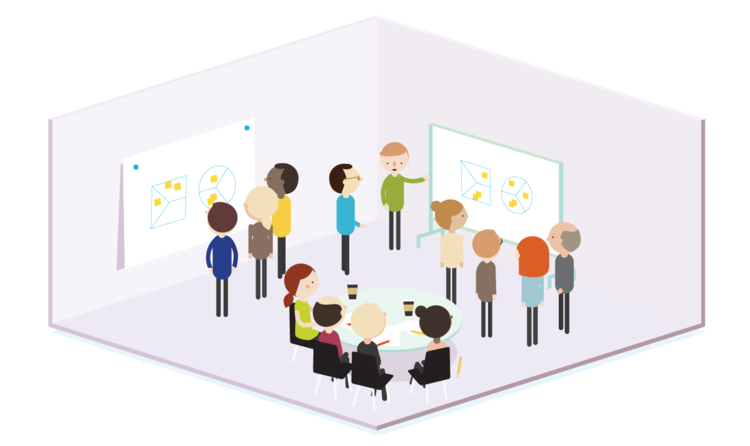 Gesundheitliche Auswirkungen
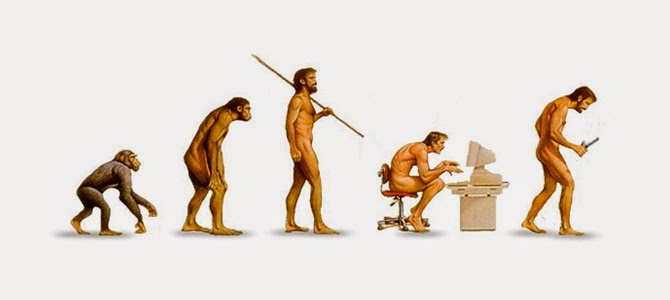 Damals….heute….
Mensch existiert seit 
200000 Jahren
Bildschirme zogen in Haushalte ein vor ca.
 60 Jahren
vor ca. 11 Jahren
Mensch und dig. Mediennutzung
Freizeit früher und heutzutage….
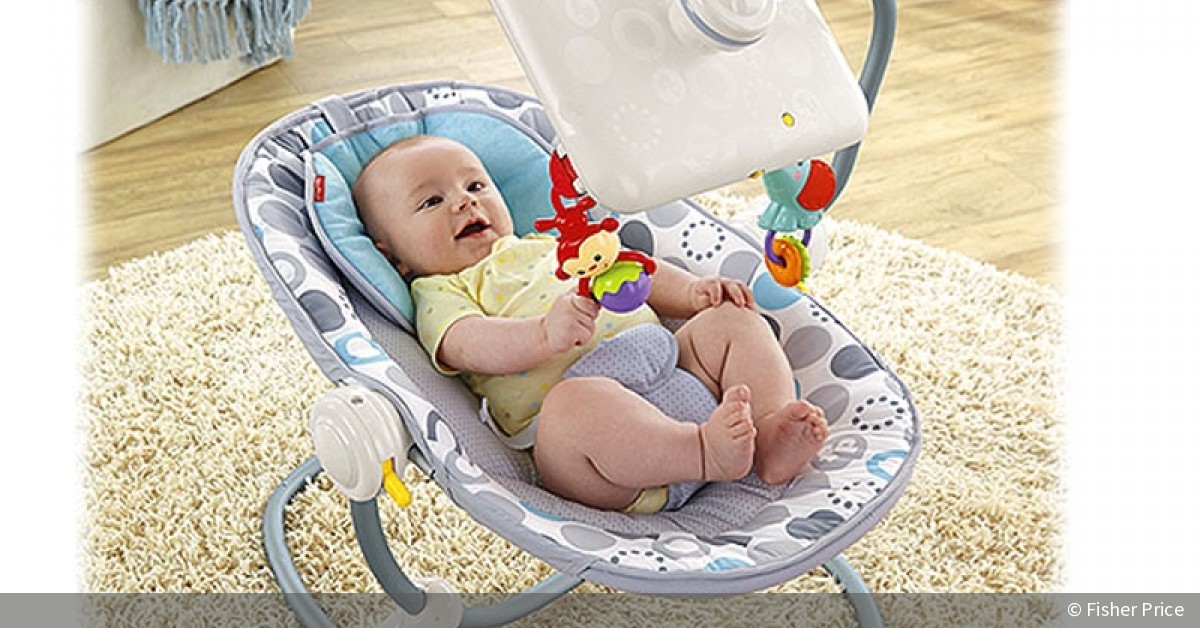 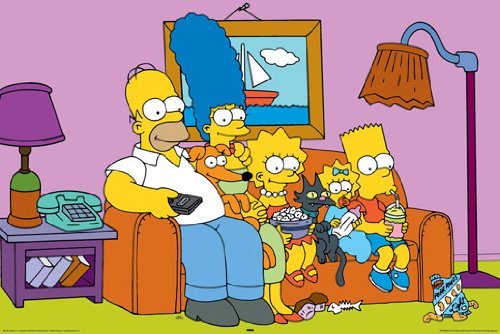 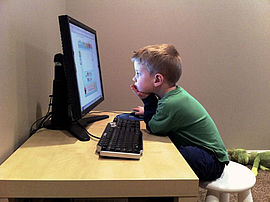 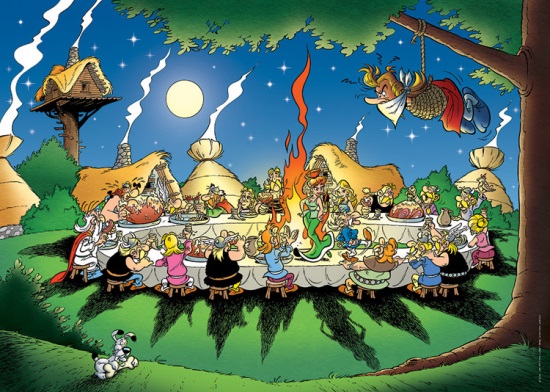 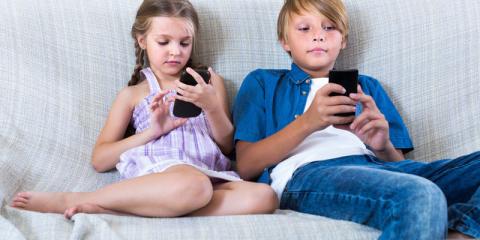 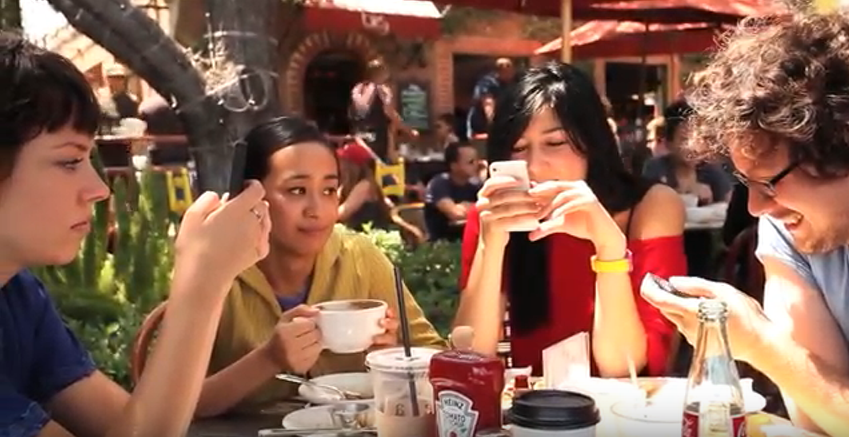 In Zahlen ausgedrückt
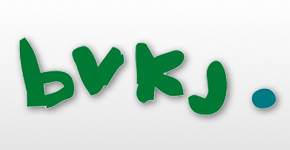 75% der 2-4-jährigen Kinder (U7 bis U9) spielen bereits bis zu 30 Min. mit Smartphones
Nutzungsdauer Sozialer Onlinedienste sind
pro Tag bei knapp drei Stunden
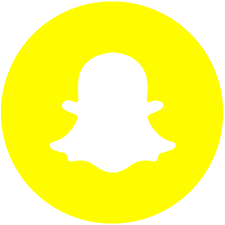 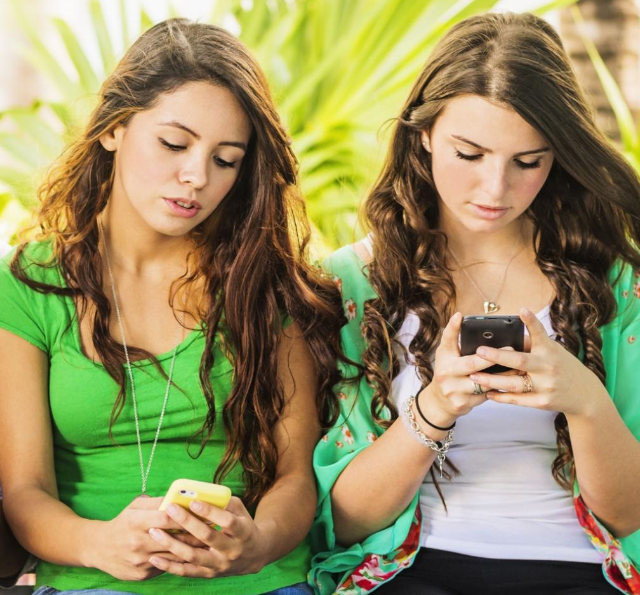 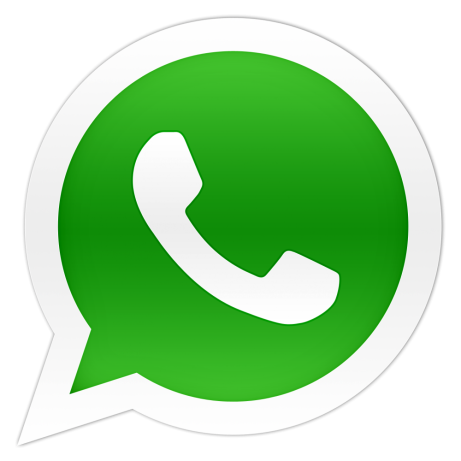 12-17
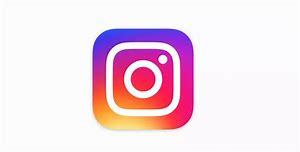 http://www.sueddeutsche.de/digital/social-media-so-suechtig-machen-whatsapp-instagram-und-co-1.3887285
Bildschirmkonsum – ein Additionsspiel
Jugendliche und junge Erwachsene














Quellen: Jim Studie 2015 (12 – 19 Jährige); „Digitaler Burnout“, S.13; „Medienkompetenz in der frühen Kindheit: Neuß, S.34
Nutzerverhalten v. Kindern
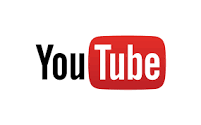 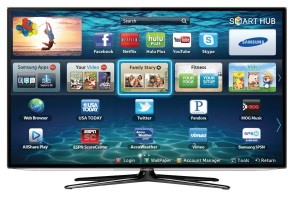 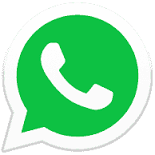 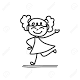 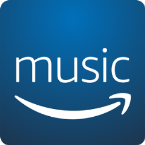 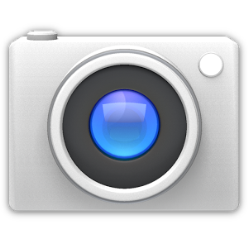 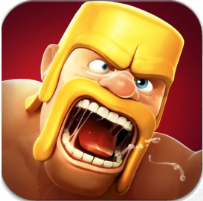 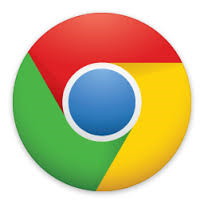 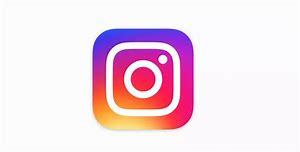 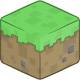 Wie nutzen 6-14-jährige das Handy?
38%: Kommunikation via Textnachrichten
50% der Nutzer spielt regelmäßig Spiele

KIM Studie 2016
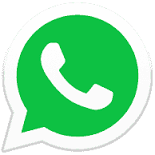 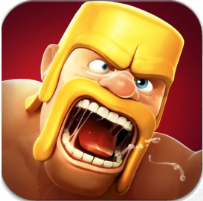 Was macht dieser übermäßige Konsum mit uns?
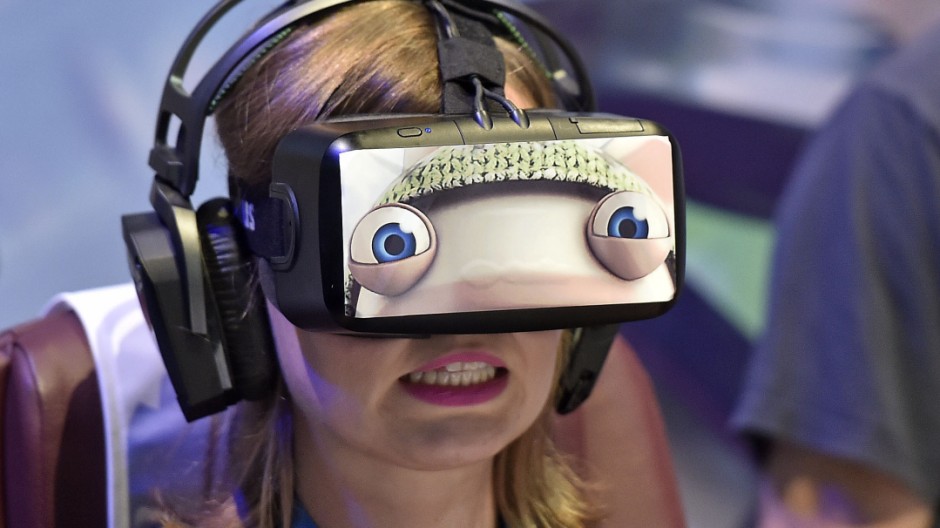 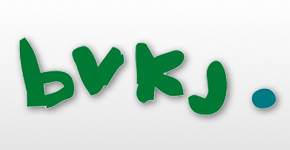 Zusammenhang zwischen Sprachentwicklungsstörungen und der Nutzungsdauer digitaler Medien
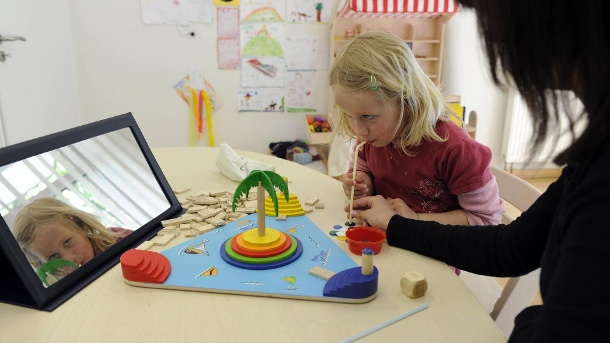 Augen und Kurzsichtigkeit
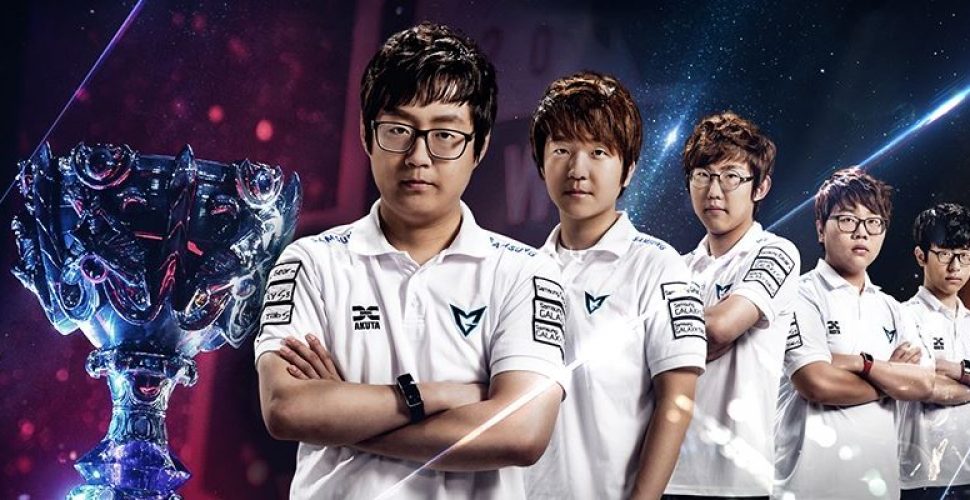 Bildschirme versus Bewegung
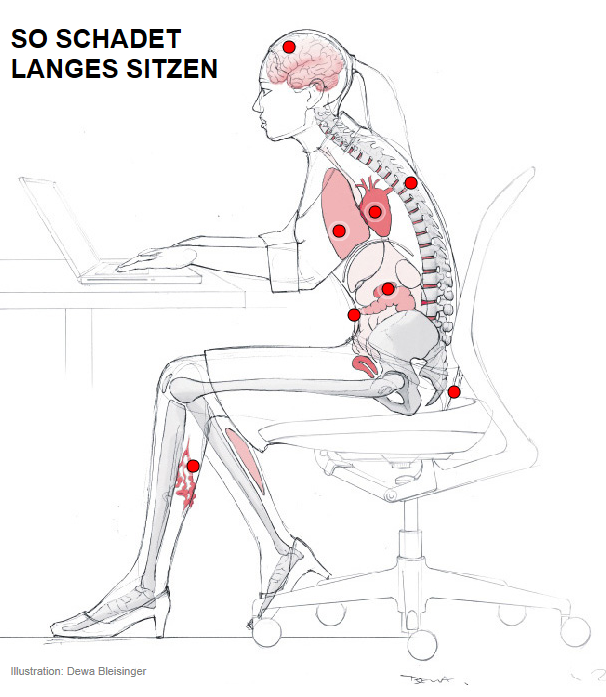 Wenig Bewegung sogar riskanter für einen vorzeitigen Tod, als Übergewicht. - UNI Cambridge
Quelle: www.wiwo.de/technologie/forschung/gefaehrlicher-bewegungsmangel-die-deutschen-sitzen-zu-viel/11281712.html

„Sitzen ist ein Risikofaktor, ähnlich wie Rauchen“, UNI Regensburg
Quelle: www.welt.de/gesundheit/article130891138/Sitzen-gefaehrdet-Ihre-Gesundheit.html
Frontallappen
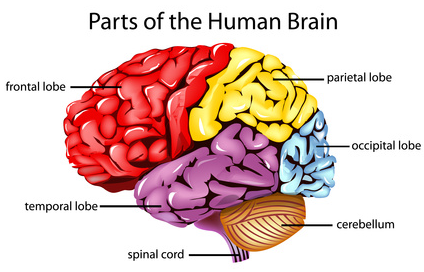 „Wenn man oft die Onlinespiele nutzt, treten Veränderungen im Frontallappen auf! (…) wichtige Areale im Frontallappen verkümmern!“
– Kim Dai Jin, Prof. Psychiatrie, Seoul
Frontallappen
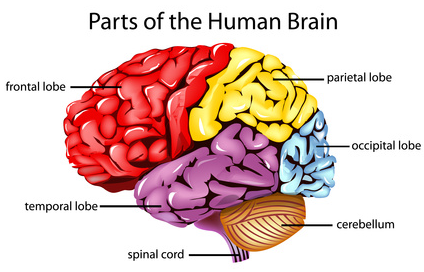 „(…) geringere Dichte der weißen Substanz….
schlechtere Impulskontrolle und Urteilsvermögen ähnlich wie bei substanzbezogenen Abhängigkeiten.“

Quelle: Münchner Merkur, 10.10.17
Frontallappen
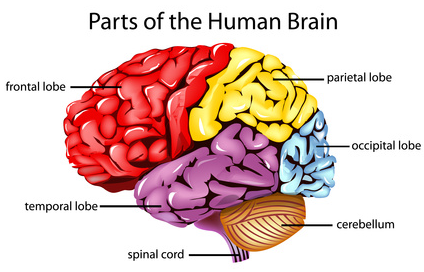 „Sich in andere hineinversetzen können“ 
– Hirnforscher Gerald Hüter
Smartphone Studie NRW (8-14-jährige)
Jeder Vierte fühlt sich durch (...) WhatsApp gestresst (24 Prozent).
Fast die Hälfte gibt zu, durch das Handy abgelenkt zu werden, etwa von den Hausaufgaben (48 Prozent)
Jeder Fünfte (21 Prozent) (…), gibt schulische Probleme durch seine starke Handy-Nutzung zu (20 Prozent)
Quellen: http://www.faz.net/aktuell/feuilleton/familie/studie-ueber-die-folgen-von-smartphones-fuer-kinder-13833385.html
http://www.lfm-nrw.de/service/veranstaltungen-und-preise/studienpraesentationen/always-on.html
Surfen oder tauchen?
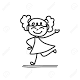 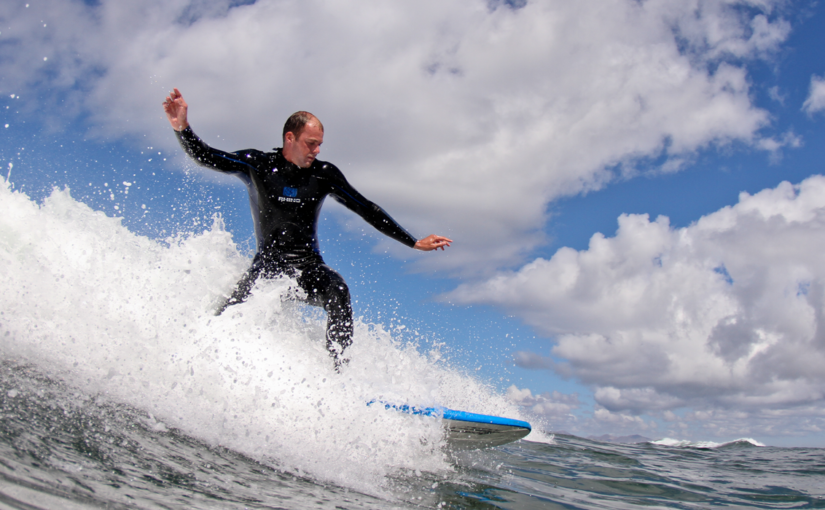 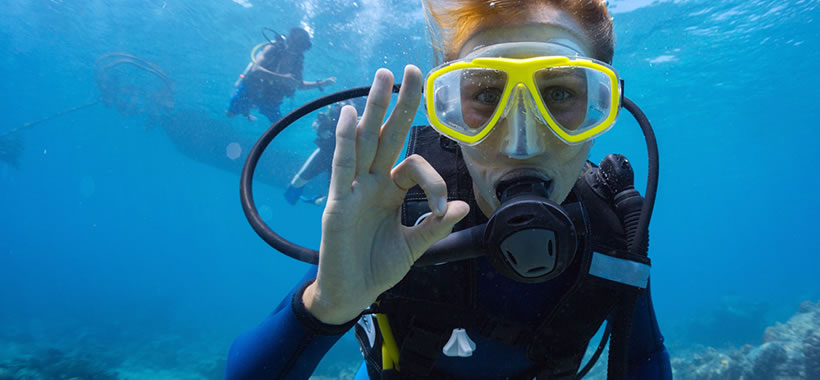 Kino oder Youtube
[Speaker Notes: Abbrechen, Unterbrechen]
Buch oder Internet?
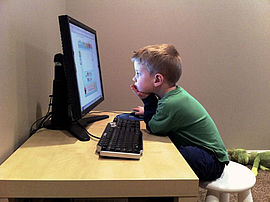 80 Prozent der 14- bis 29-Jährigen verwendeten vergangenes Jahr beim Fernsehen mindestens ein zweites Gerät parallel 
Digitalisierungsbericht 2016 der Medienanstalten 
http://www.augsburger-allgemeine.de/digital/Wenn-Fernsehen-nicht-genug-ist-Das-Phaenomen-Second-Screen-id40397712.html
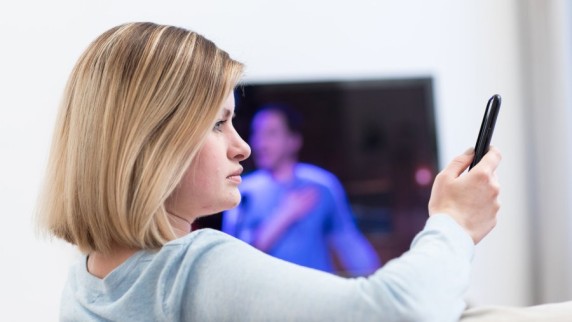 Telefonieren oder Whatsapp?
Was ist der Unterschied zwischen telefonischer Terminvereinbarung und Vereinbarung per Whatsapp?
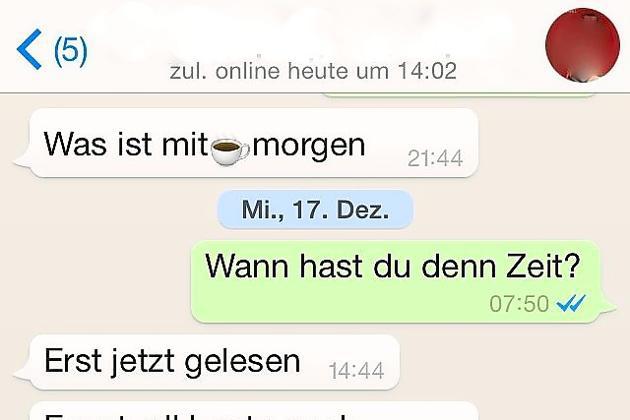 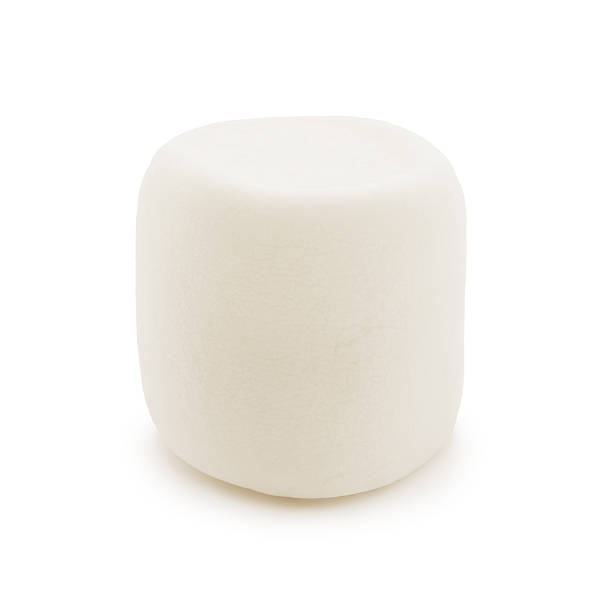 Bei einer Sache bleiben können
kompetenter in sozialen Bereichen 
Besserer Umgang mit Frustration und Stress 
Versuchungen widerstehen
höhere schulische Leistungsfähigkeit
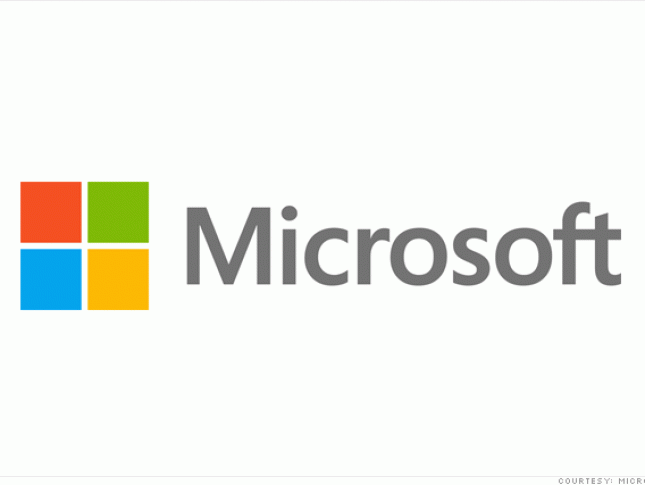 durchschnittliche Aufmerksamkeitsspanne der Kanadier 
2000  12 Sekunden, 
2017    8 Sekunden
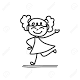 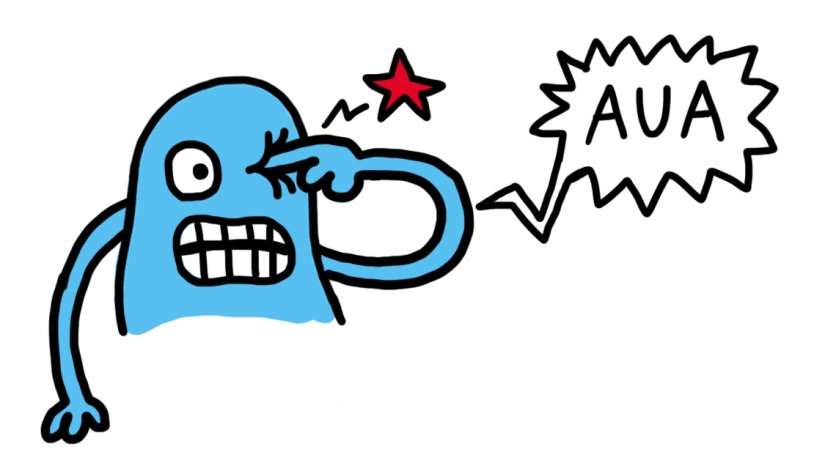 Ablenkung
Ablenkung im Verkehr
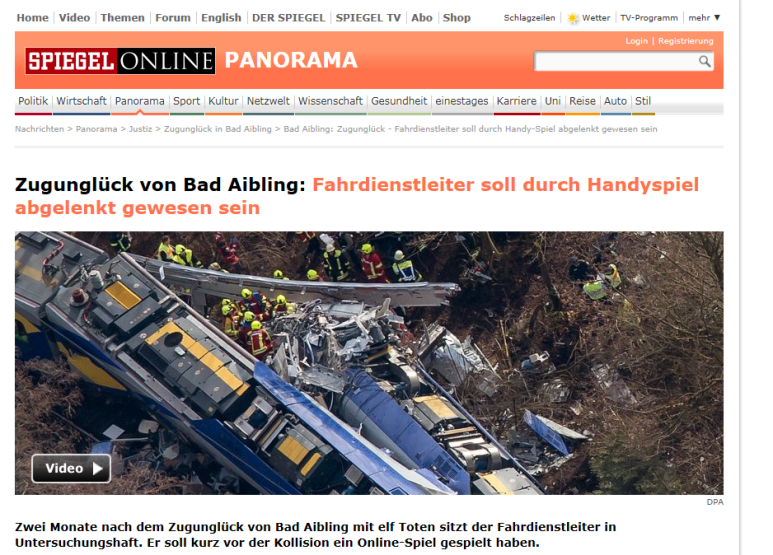 Ablenkung im Verkehr
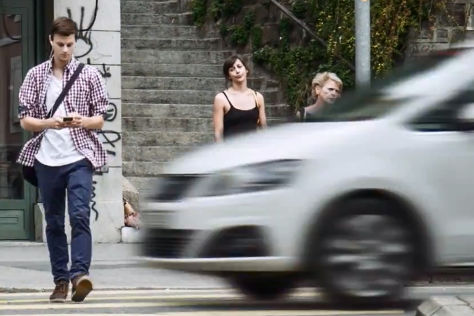 Die Polizei in München schlägt Alarm: Fast 70 Prozent der Fußgänger, die dort im Straßenverkehr ums Leben kommen, könnten noch leben, wenn sie besser aufgepasst hätten. Ein Großteil der Opfer ist nämlich abgelenkt - und zwar vom Handy.
Quelle: http://www.n-tv.de/mediathek/videos/panorama/Immer-mehr-Fussgaenger-verungluecken-durch-Ablenkung-article16479031.html
Ablenkung im Verkehr
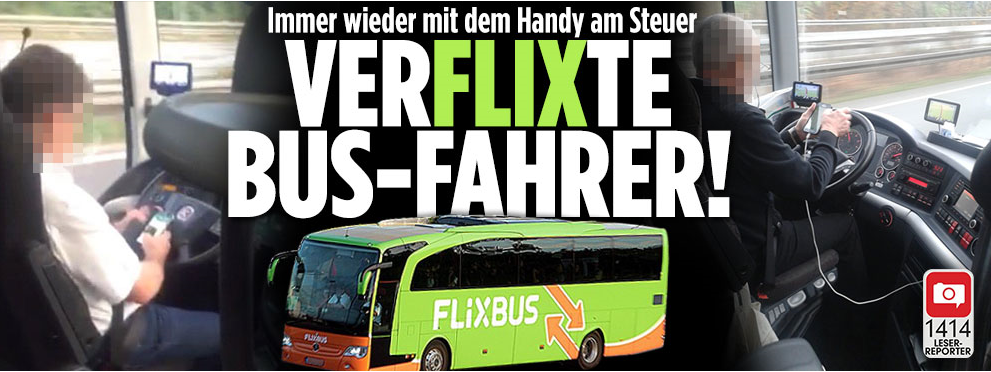 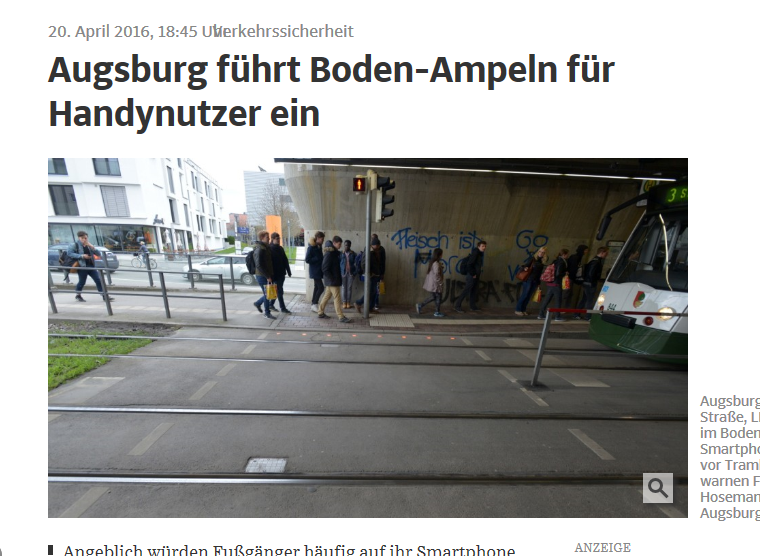 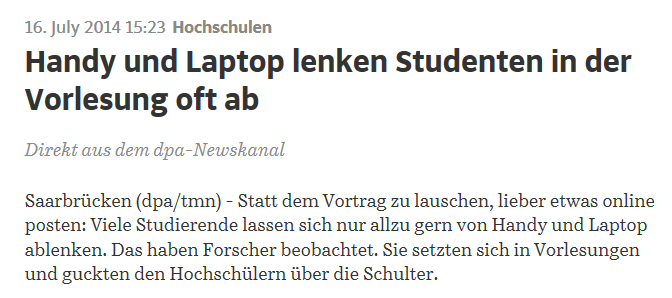 Ablenkung am Arbeitsplatz
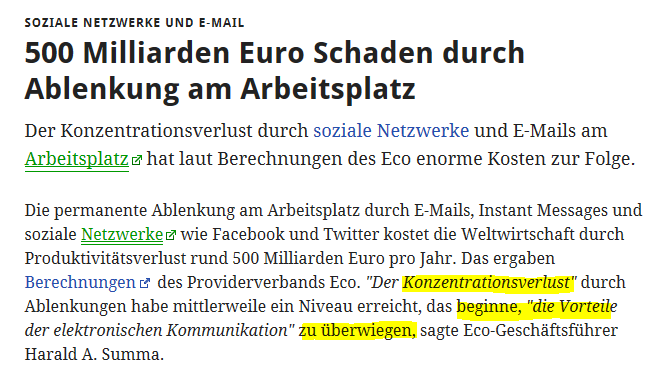 http://www.golem.de/news/soziale-netzwerke-und-e-mail-500-milliarden-euro-schaden-durch-ablenkung-am-arbeitsplatz-1304-98805.html
Unterbrechen
„Wenn ich alle 10 Minuten auf mein Handy sehe, leiden meine Produktivität und mein Glücksempfinden.“
			- Alexander Markowetz, UNI Bonn
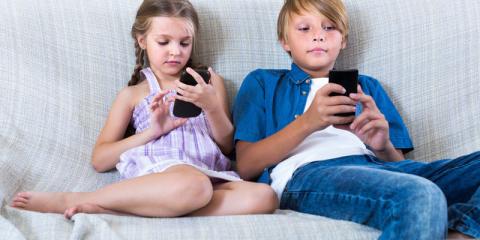 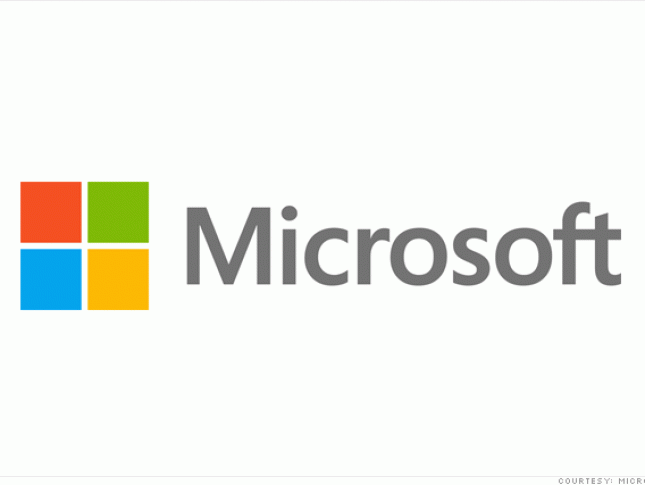 77 Prozent der 18-24-Jährigen greifen bei Langeweile zuerst zum Smartphone
Glücksempfinden durch Flow
Mihály Csíkszentmihályi, Glücksforscher 
15 Min. Anlaufzeit
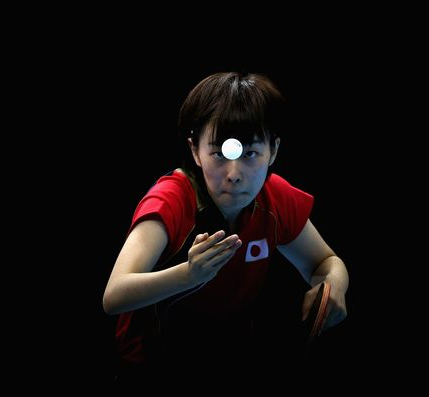 Kinder- und Jugendärzte
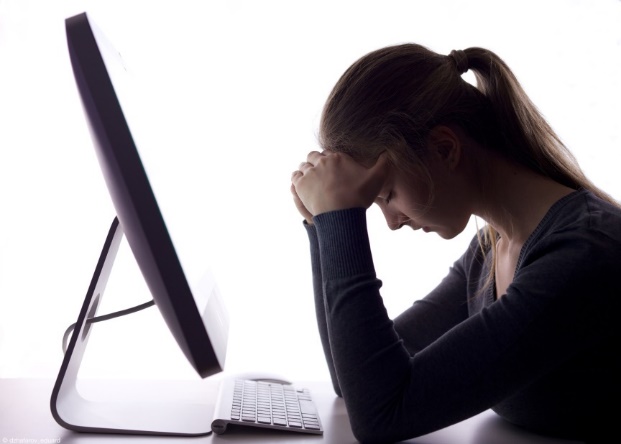 Zunahme an 
psychischen Erkrankungen
(…) der mit der wachsenden Nutzung der digitalen Medien zusammenhänge. 
http://www.sz-online.de/ratgeber/aerzte-warnen-vor-mobilen-medien-3162305.html
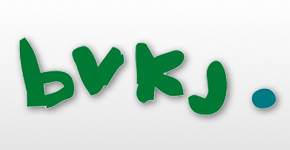 Studie der DAK und des Deutschen Zentrums für Suchtfragen, 2018
http://www.sueddeutsche.de/digital/social-media-so-suechtig-machen-whatsapp-instagram-und-co-1.3887285
Multitasker…
…können sich schlechter konzentrieren
…trainieren sich Oberflächlichkeit an
						Untersuchung Standfort University
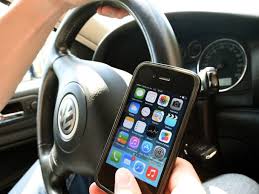 Mediales Multitasking = Ablenkung
Edward Hallowell, Psychiater und Dozent an der Harward Medical School: „Langjährige Multitasker trainieren sich eine Art chronische  Aufmerksamkeitsstörung an(…) sie haben ein hohes Maß an Abgelenktheit, innere Unruhe, und Ungeduld.“ S.81, Markowetz
Gedankliche Pausen?
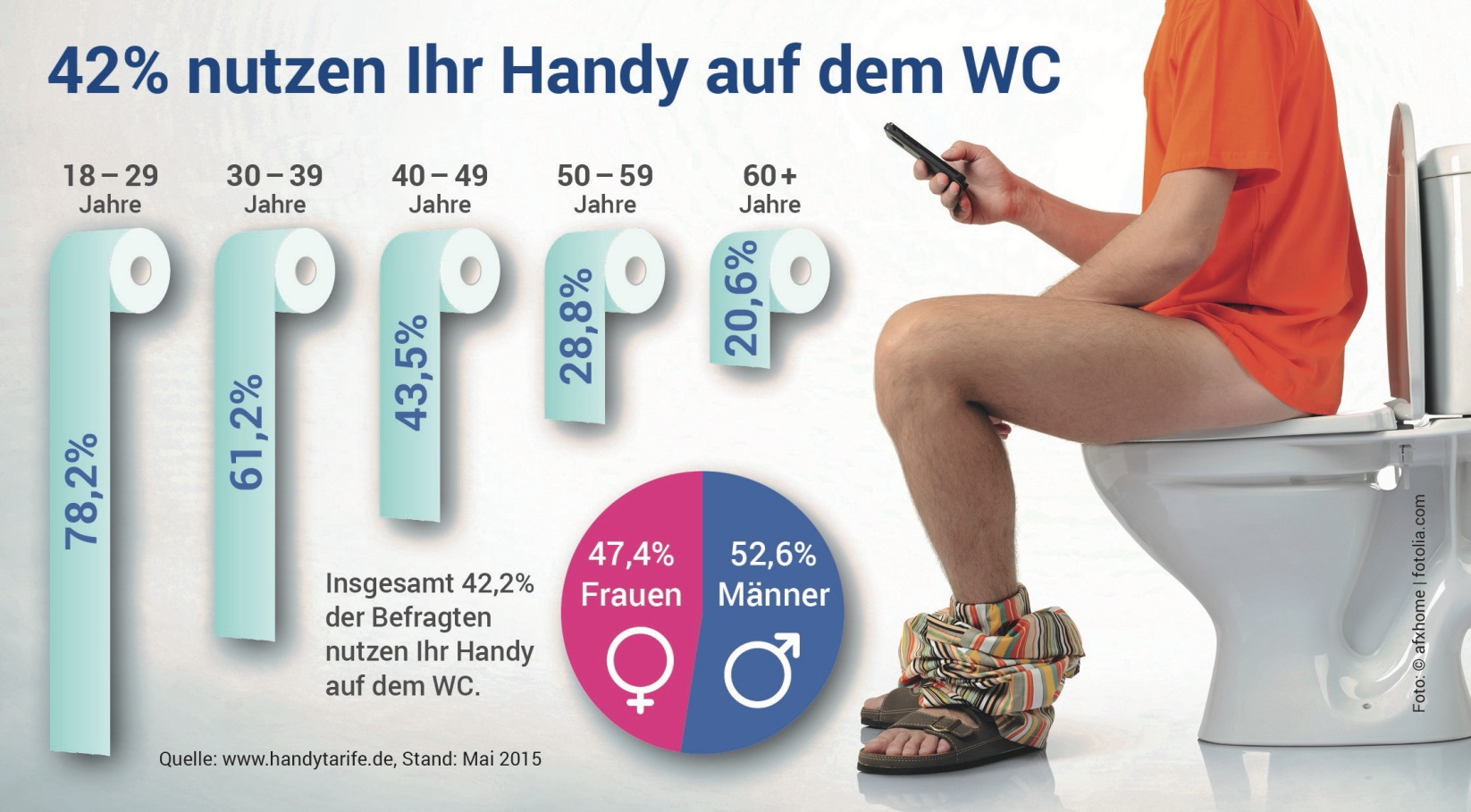 Das ist kein Zufall, sondern bewusst so gewollt!
- Tristan Harris
Gefahrenklassiker
Folgen nun…..
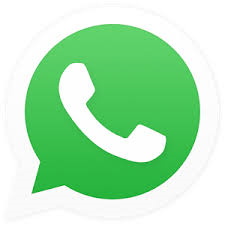 Cybermobbing, Beleidigungen
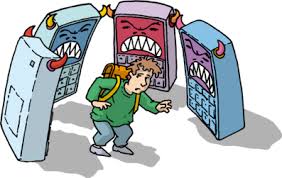 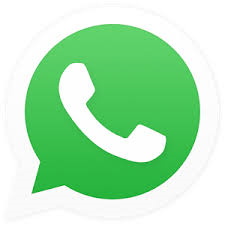 Rasante Bilderverbreitung
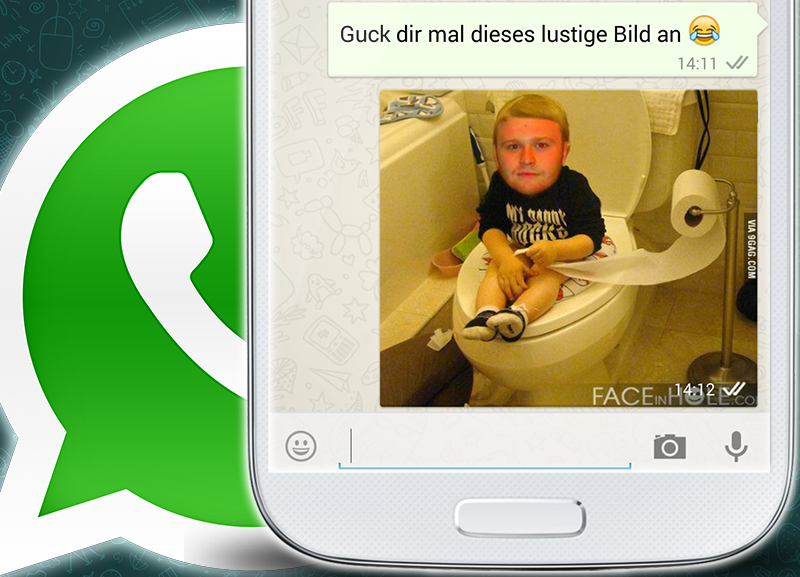 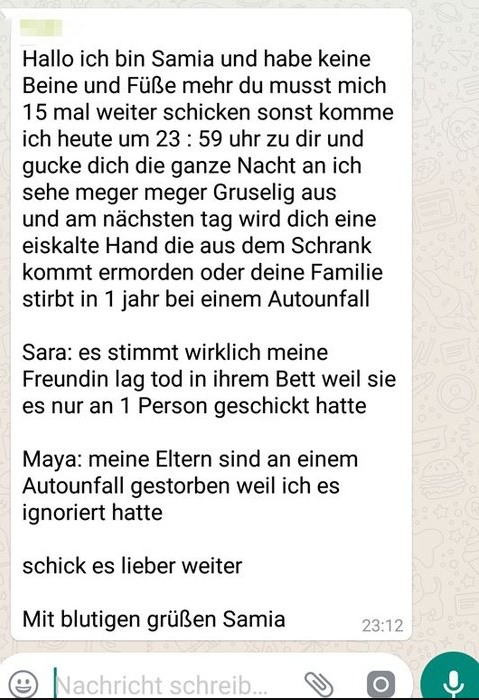 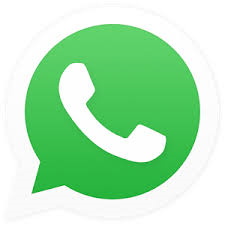 Kettenbriefe
Momo Challenge
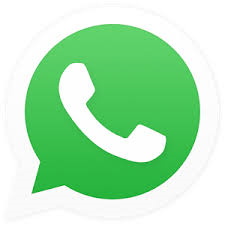 „Sag es bitte nicht deinen Eltern!“
Phishing
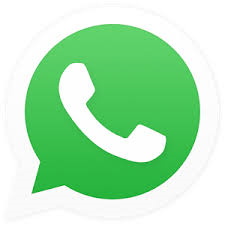 Kann man von Handy und Co. süchtig werden?
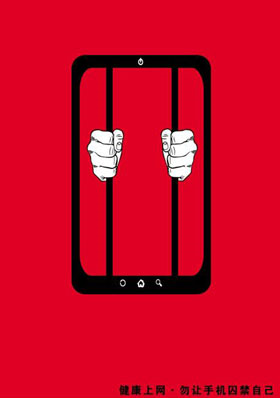 Jetzt den richtigen Weg einschlagen!
Drogenbericht 2016:
Anzahl innerhalb von 5 Jahren mehr als verdoppelt

Drogen- und Suchtberichts zu stellen. – Quelle: http://www.ksta.de/24198286 ©2016
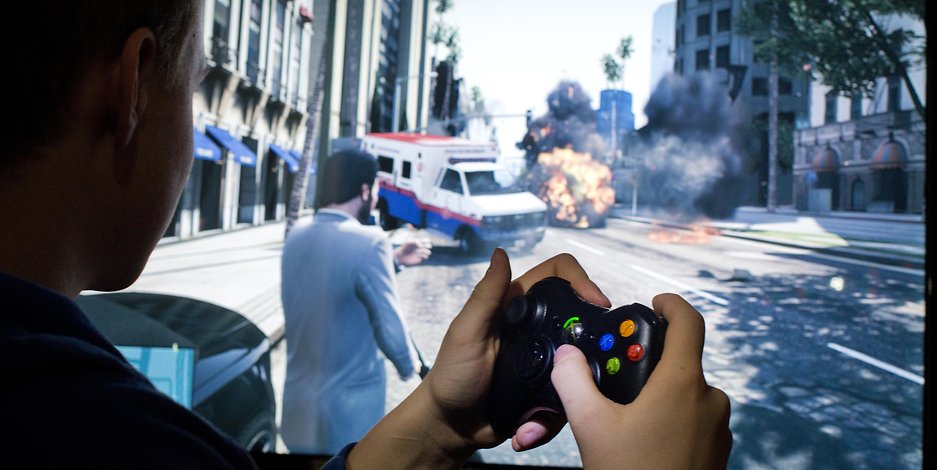 Jeder 5.  Neuntklässler verbringt täglich mind. 5 Stunden vor dem Computer mit Onlinespielen. 

Drogen- und Suchtbericht – Quelle: http://www.ksta.de/24198286 ©2016
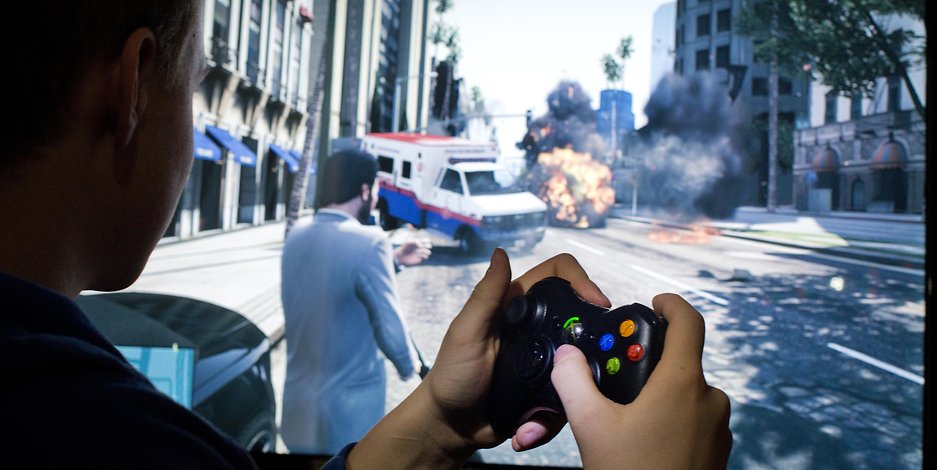 Wie entsteht Sucht?
Wer ist besonders gefährdet?
Jungs und Männer (bei Online Spielen)
Mädchen und Frauen (Soziale Netzwerke, Sucht nach Likes, Magersucht….)
Allein sein
Reduzierter Selbstwert
Quelle: Dt. Ärzteblatt Dez 16, C1834
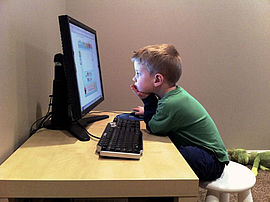 Hinweis für TN
Nun folgt das Phänomen Sucht erklärt anhand der Raffinesse der Software/Spieleindustrie. Welche Tricks wendet die Industrie an, um die Kinder bei Stange zu halten du als Kunden nicht zu verlieren.
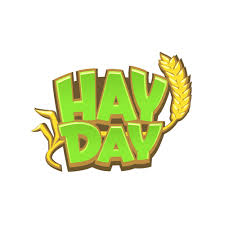 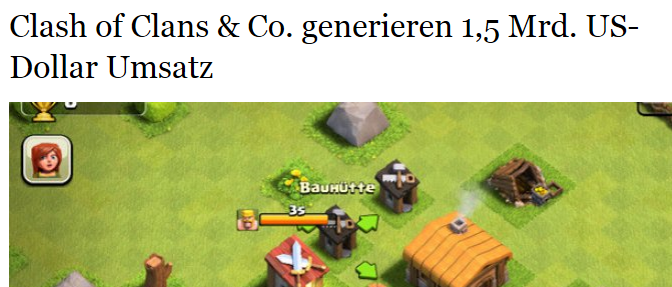 Wie schaffen die das?
Das ist kein Zufall, sondern bewusst so gewollt!
- Tristan Harris
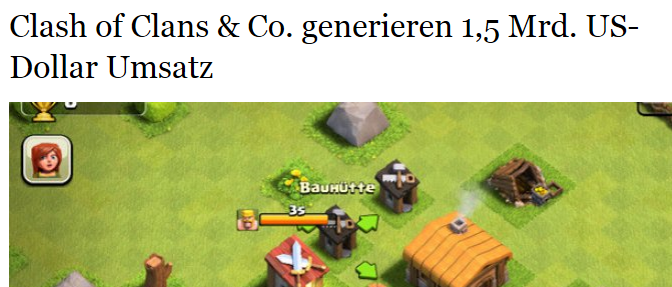 Ich will mein Dorf aufbauen, beschützen und es nicht verlieren!
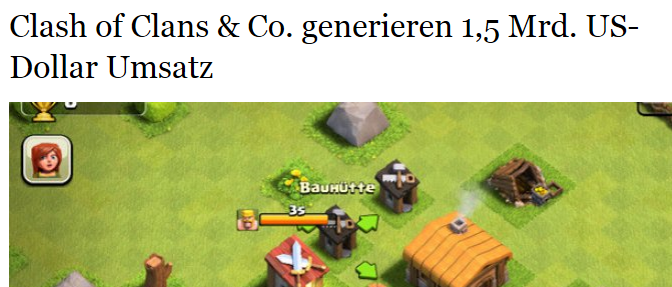 Spaß, Abenteuer,
Faszination
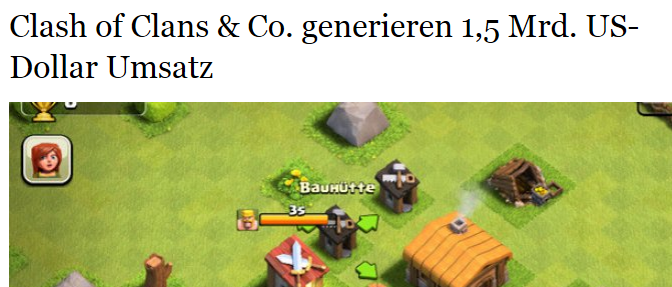 Es kostet ja nix!
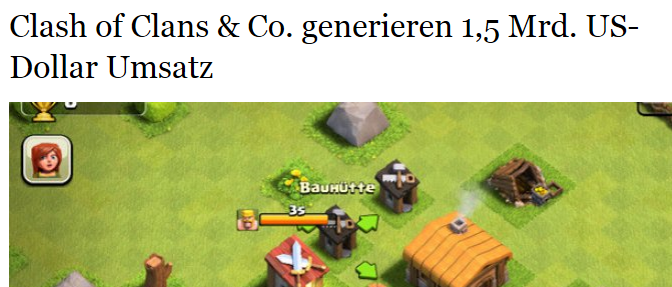 Wenn du online bist, wirst du belohnt!
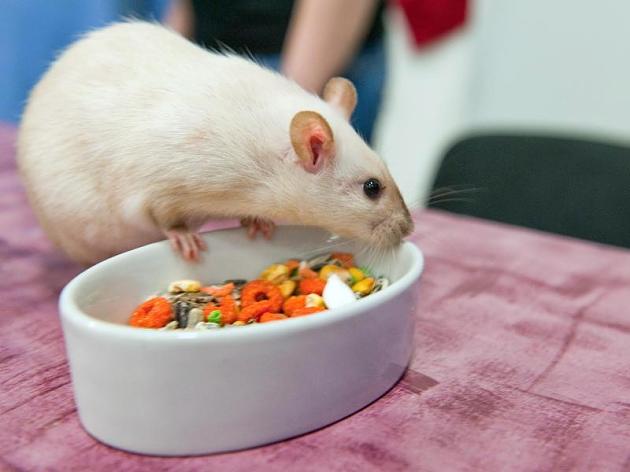 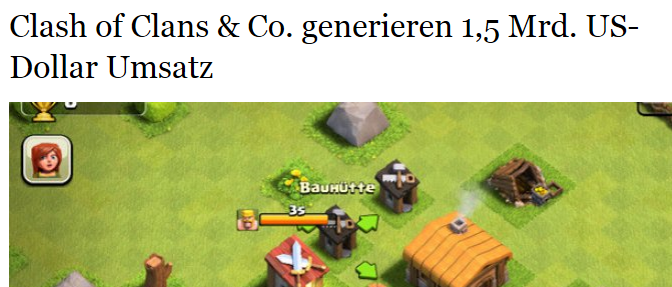 Ab Level 10 wird es schwer….aber wir haben die Lösung!
20 Minuten warten???
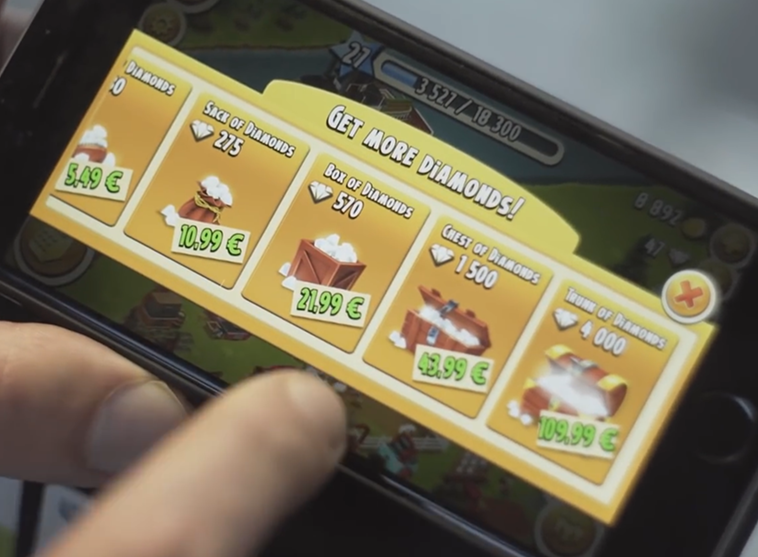 Abzocke
„Dorfpflege oder Sparziele“
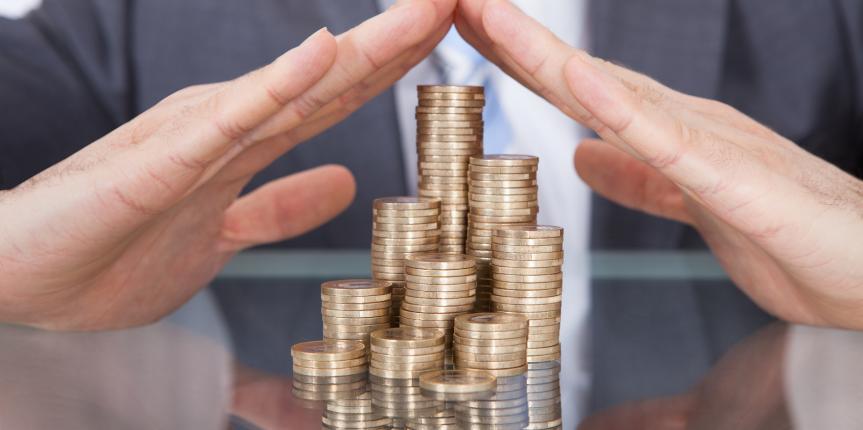 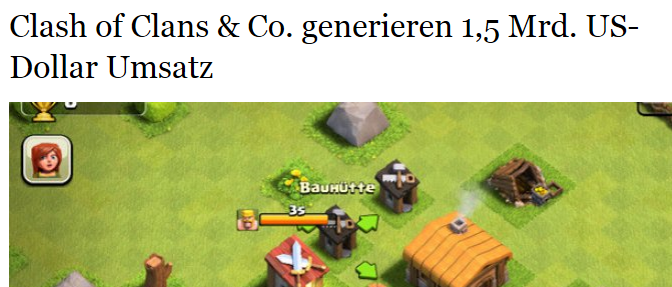 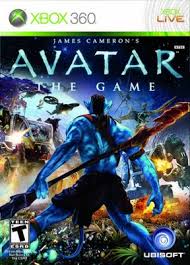 Bei uns bist du  
ein Avatar!
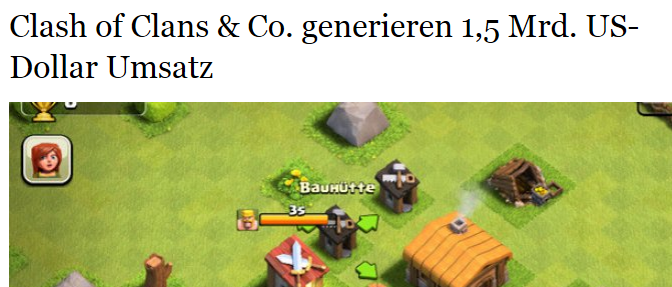 Du bist etwas besonderes – du bist im Clan!
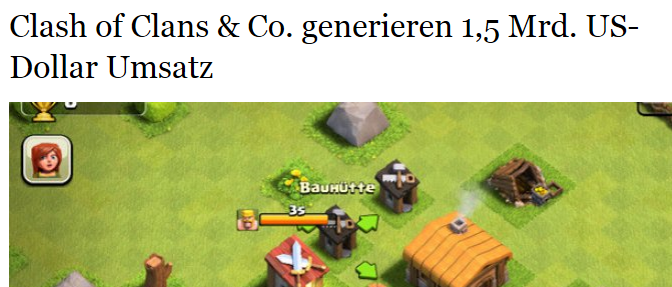 Deine Freunde sind auch dabei!
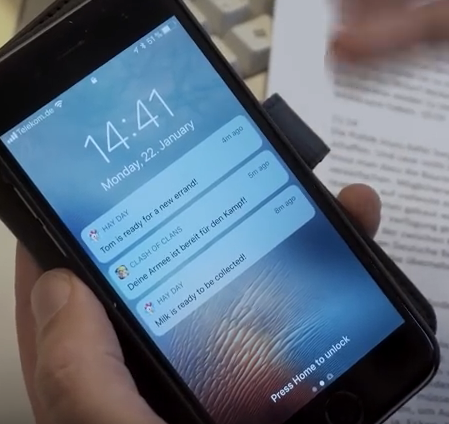 Komm wieder 
vorbei!
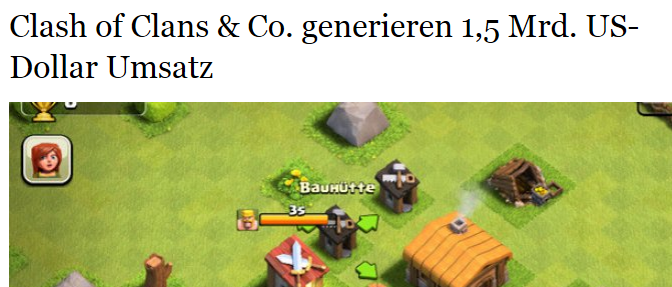 Es geht immer weiter!
Die Daten der User werden gezielt genutzt, um herauszufinden, wie man sie noch länger an den Bildschirm fesseln kann. 
- Adam Alter
https://www.jetzt.de/digital/interview-mit-adam-alter-zu-seinem-buch-ueber-technologie-und-sucht
Abzocke
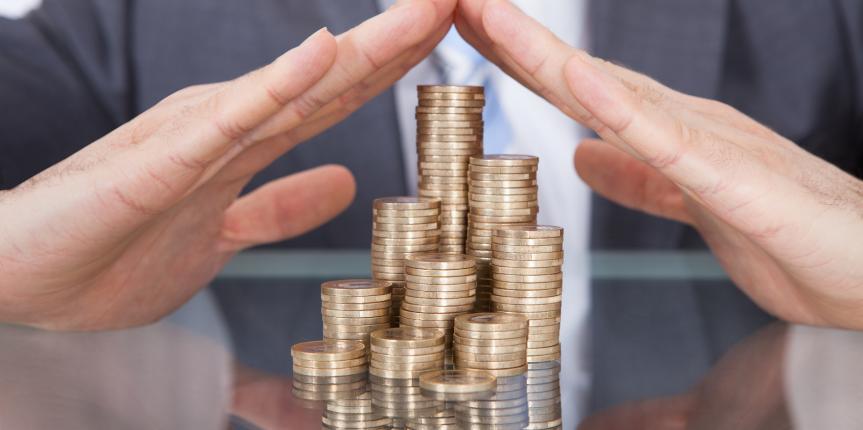 Einstellungen des mobilen Endgeräts 
Deaktivieren:
Android >Google-Play-Store >„Einstellungen“ >„PIN für Käufe verwenden“
iOS > Einstellungen unter „Allgemein“ > In-App-Käufe deaktivieren
Gute Spiele – schlechte Spiele?
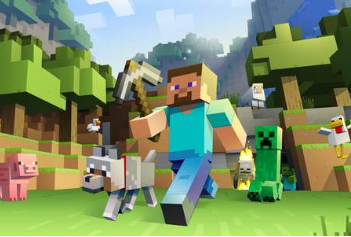 Online – offline Spiele
Wie viele 
Sinne
Bewegung
Miteinander
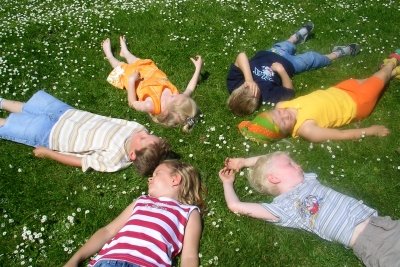 Bewegung & Lernen
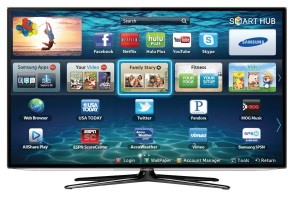 „Je mehr Sinne beim Lernprozess beteiligt sind, desto besser sind die Ergebnisse“


- Sebastian Voll, Professor und Leiter der Forschungsstelle für Angewandte Sportwissenschaften
Clash of Clans ab 6 Jahren!!!
https://www.gutes-aufwachsen-mit-medien.de/kindermedien/index.cfm?action=ergebnisse
Uwe Buermann, Pädagoge
Medienkompetenz beginnt (hauptsächlich) 
mit Medienabstinenz!
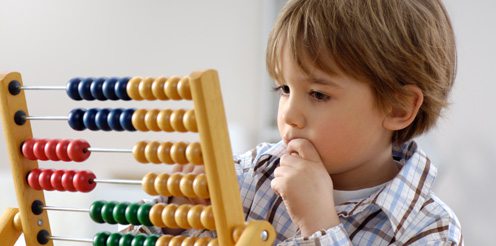 Spiele - weitere Infos:
Klicksafe.de
www.spieleratgeber-nrw.de – Bewertungen der Spiele!
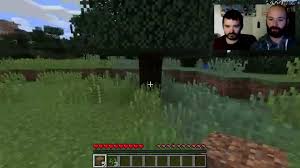 Stiftung Warentest Studie 2018
19 von 50 Spiele haben einen unakzeptablen, unsicheren Chatraum
8 sind bedenklich

In App Käufe: 35 inakzeptabel
Smartphone Studie NRW
Mehr als jeder vierte Befragte gab an, schon einmal Nachrichten von Fremden erhalten zu haben.
Quellen: http://www.faz.net/aktuell/feuilleton/familie/studie-ueber-die-folgen-von-smartphones-fuer-kinder-13833385.html
http://www.lfm-nrw.de/service/veranstaltungen-und-preise/studienpraesentationen/always-on.html
Das Smartphone ist das ultimative Tatmittel für Missbrauchstäter und – Täterinnen.

Sexuelle Gewalt hat durch digitale Medien neue Dimensionen gewonnen.
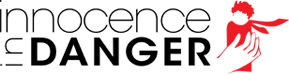 Handystrahlung
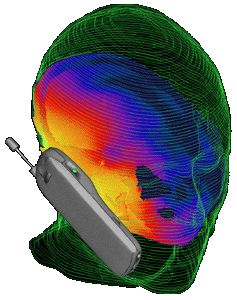 Blutverklumpung 








Quelle: http://www.aerzte-und-mobilfunk.eu/gesundheitliche-wirkungen/mobilfunk-gesundheit-blutverklumpungen-geldrollenbildung/
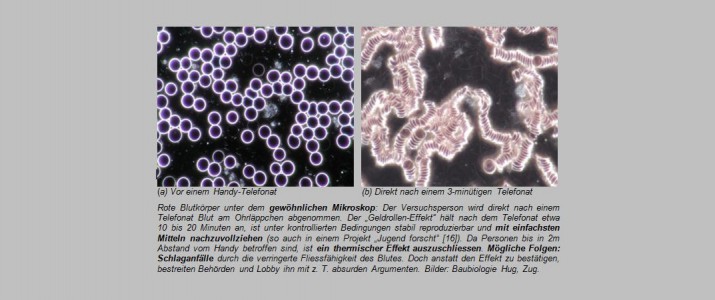 Universität Haifa, Israel:
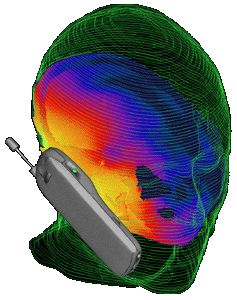 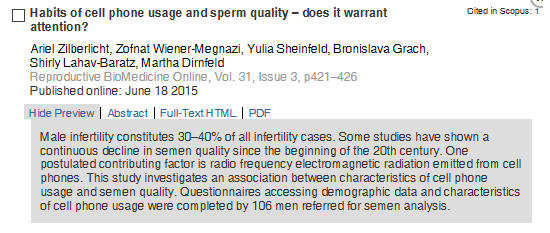 Handystrahlung
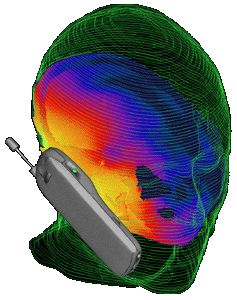 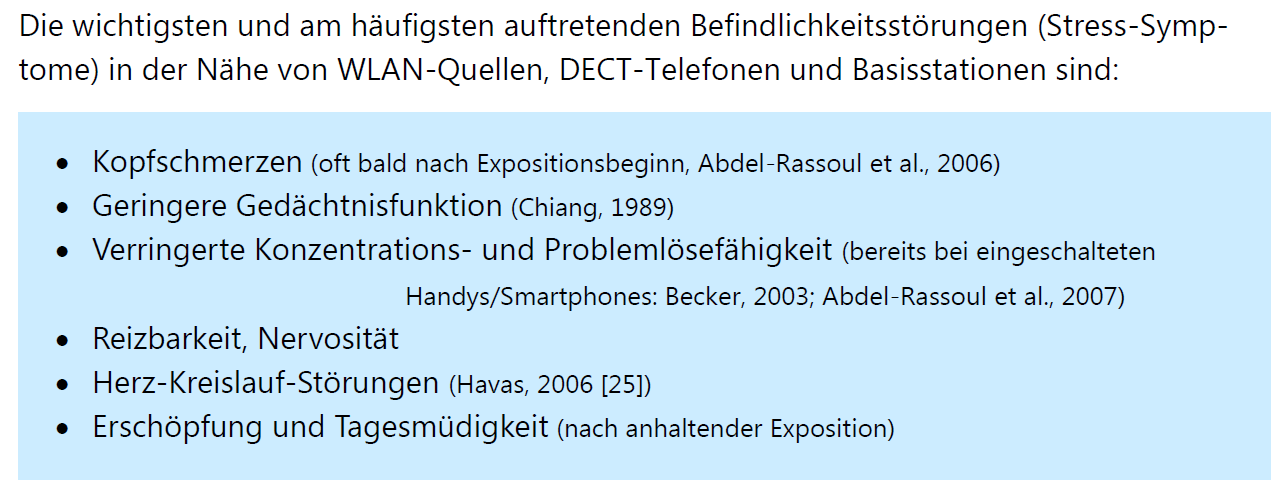 https://www.welt.de/gesundheit/article13406108/WHO-warnt-vor-Krebsrisiko-durch-Handystrahlung.html
Was gegen die Strahlung tun?
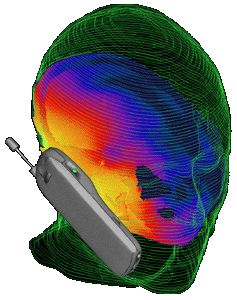 Weg vom Körper
Offline Modus
Kurz telefonieren
Gesunde Lebensführung
Empfehlungen Handystrahlung
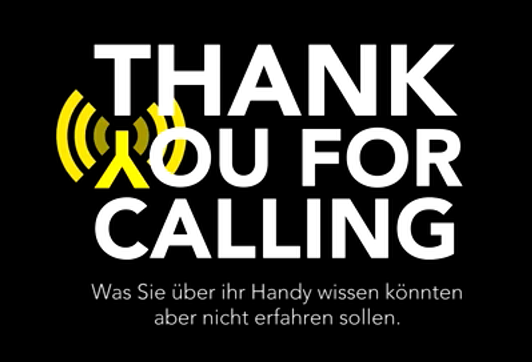 Lust auf Schule?
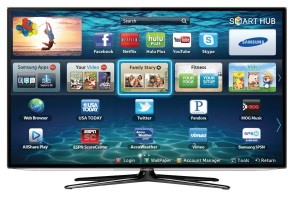 „Kinder und Jugendliche, die viel Zeit vor dem Computer oder Fernseher verbringen, haben weniger Lust auf Schule als ihre Altersgenossen.“
			- Uni Lüneburg
TV und Bildung
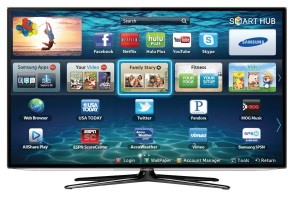 Langzeitstudie aus Neuseeland:
1037 Kinder wurden über 20 Jahre lang untersucht

Fazit: „Je mehr in der Kindheit ferngesehen wird, desto geringer ist die Bildung der Kinder, wenn sie erwachsen sind“ 


Quelle: Digitale Demenz, S.150
Hinweis
Nun folgt das Thema „Bilder“
Sie wecken Wünsche und formen Werte.
Heutzutage werden Kinder vermehrt mit Bildern konfrontiert. V. a. Bilder, die mit der Realität wenig zu tun haben. Oft wird ihnen eine Scheinwelt vorgegaukelt (gab‘s schon immer, aber nicht so massiv)
Je mehr Bilder, desto geringer der elterliche Einfluss!
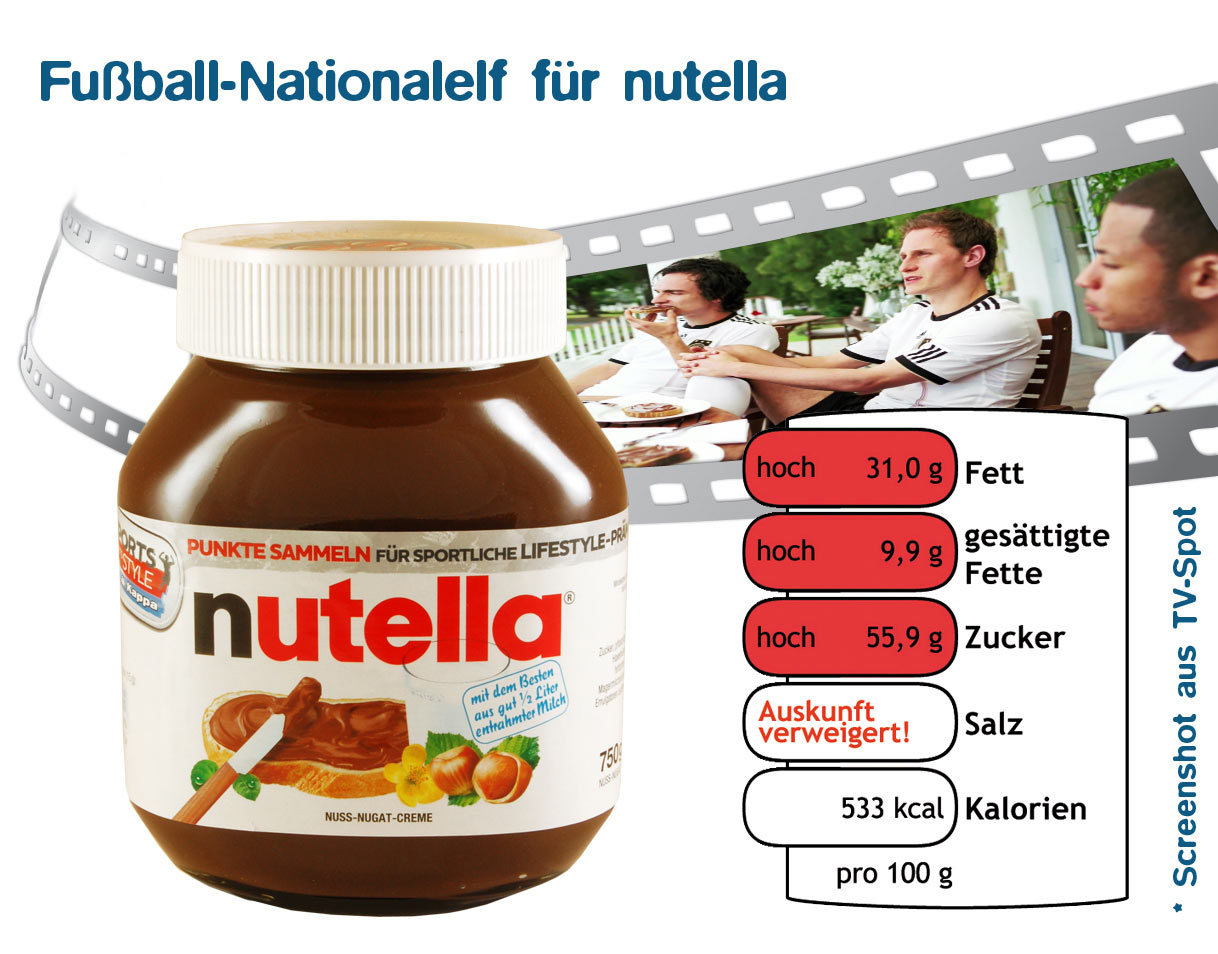 Werbung
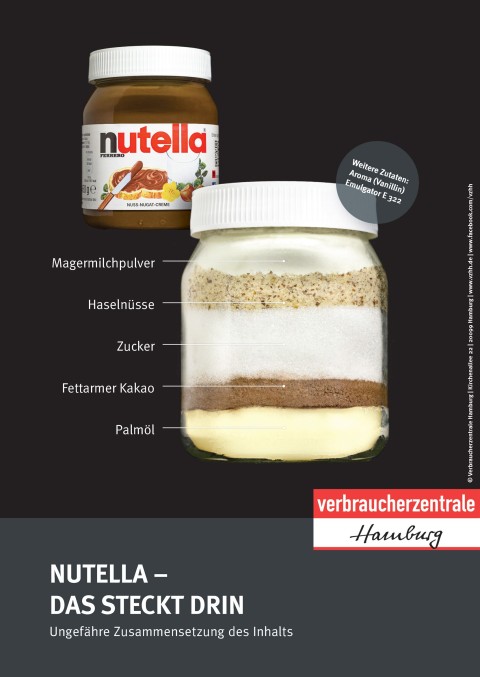 Bei einem täglichen 
Fernsehkonsum von 
durchschnittlich 
98 Minuten/Tag werden 
sie (…) mit 20.000 bis 40.000
Spots pro Jahr konfrontiert.
https://www.urbia.de/magazin/freizeit-und-urlaub/buecher-und-medien/wie-die-werbung-kinder-lockt
Onlinewelt
Jede/r berichtet meist von der Schokoladenseite.
Wie begreifen unsere Kinder die Welt aufgrund von viel medialen Einfluss?
Welchen Idealen folgen Sie?
Welche Identität bauen Sie auf?
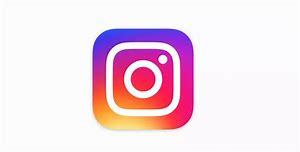 Früher Bravo wöchentlich – heute permanent…
"Ich möchte weinen, sie ist so perfekt."
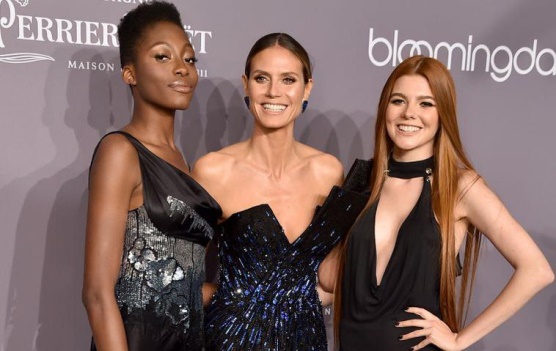 Essstörungen nehmen aufgrund von GNTM zu
Jetzt noch intensiver….
Die permanente Beschäftigung 
mit dem perfekten Vorbild kann zu Minderwertigkeitskomplexen, Stimmungsschwankungen und 
Depressionen führen.
TV Werbung: Spiegel Online 2011
„(…) neue Zielgruppe: Menschen zwischen 4 und 24 Monaten. Das sogenannte Baby-Fernsehen ist mittlerweile zu einer 500 Millionen Dollar schweren Industrie gewachsen.“
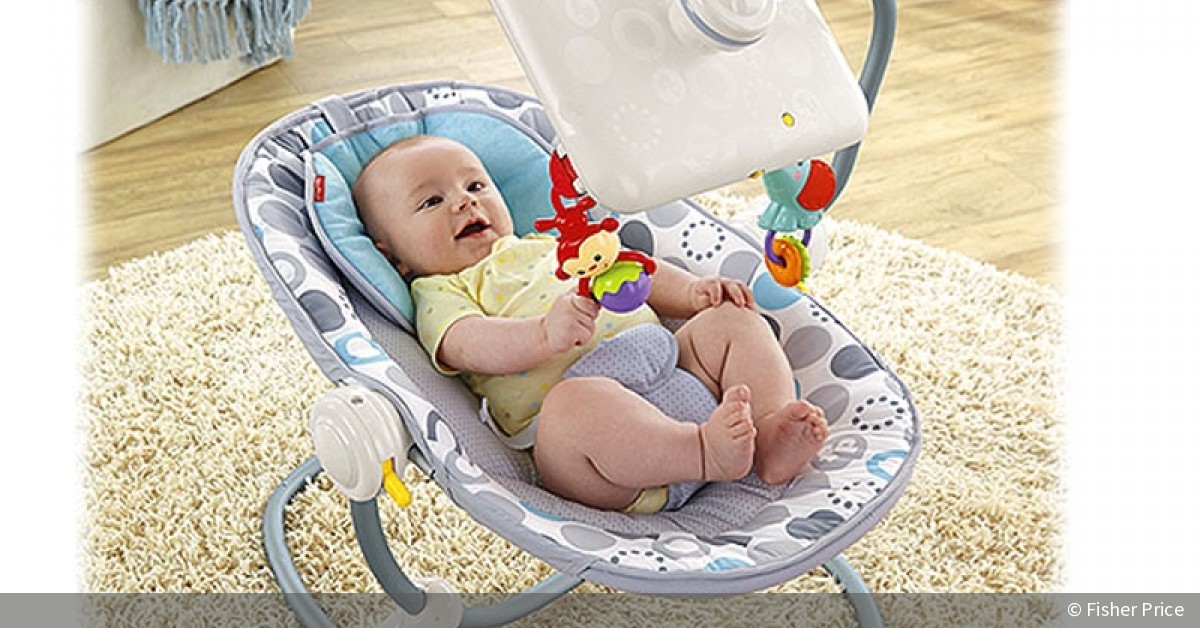 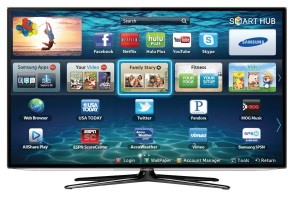 Basiskompetenzen
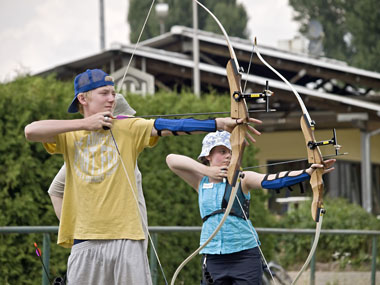 Basiskompetenzen
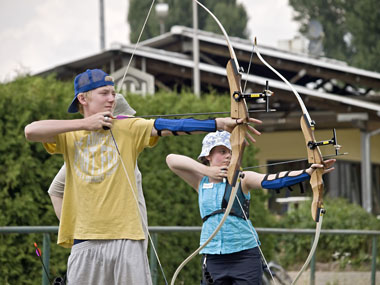 Vergleiche:

Persönliche Begegnungen > virtuelle Begegnungen

Spiele mit Menschen > Onlinespiele (Sinneserfahrungen >Motorik)
Basiskompetenzen
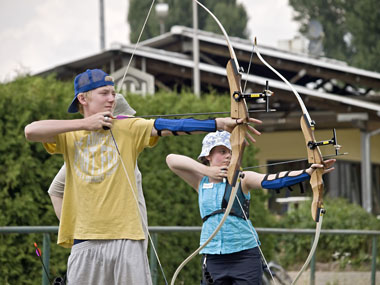 Zuerst……

…(Zeit-)Strukturen im echten leben > mehr Struktur beim Surfen

…Konzentration, Eintauchen lernen im echten Leben erlernen > Zielgerichtetheit am PC

…Anerkennung zu Hause > Umgang mit Likes im Netz
Lösungen: Bausteine
Lösungen: Bausteine
I. Kinder stärken
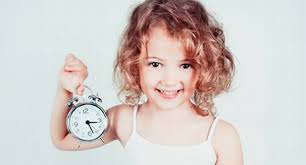 Werden Sie selbst zu Wissenschaftler
Beobachten
Zuhören
Begleiten
Vereinbaren
Ausprobieren
Gemeinsam auswerten 
reflektieren
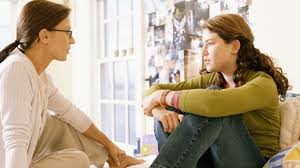 Medienkonsum ist nicht gleich Medienkonsum
Unterschiedliche Menschentypen
http://www.fernstudium-psychologie.eu/charaktertypen-und-typologien
I. Kinder stärken
„Unsichere Bindungen führen meist zur riskanteren Nutzung“ (Ergebnis NRW Studie)
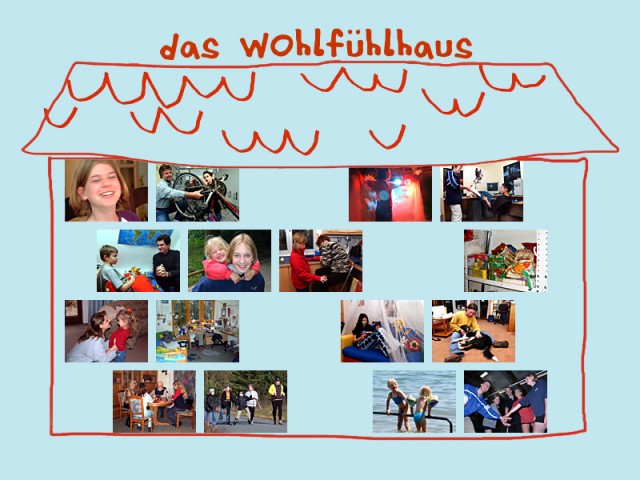 I. Kinder begleiten
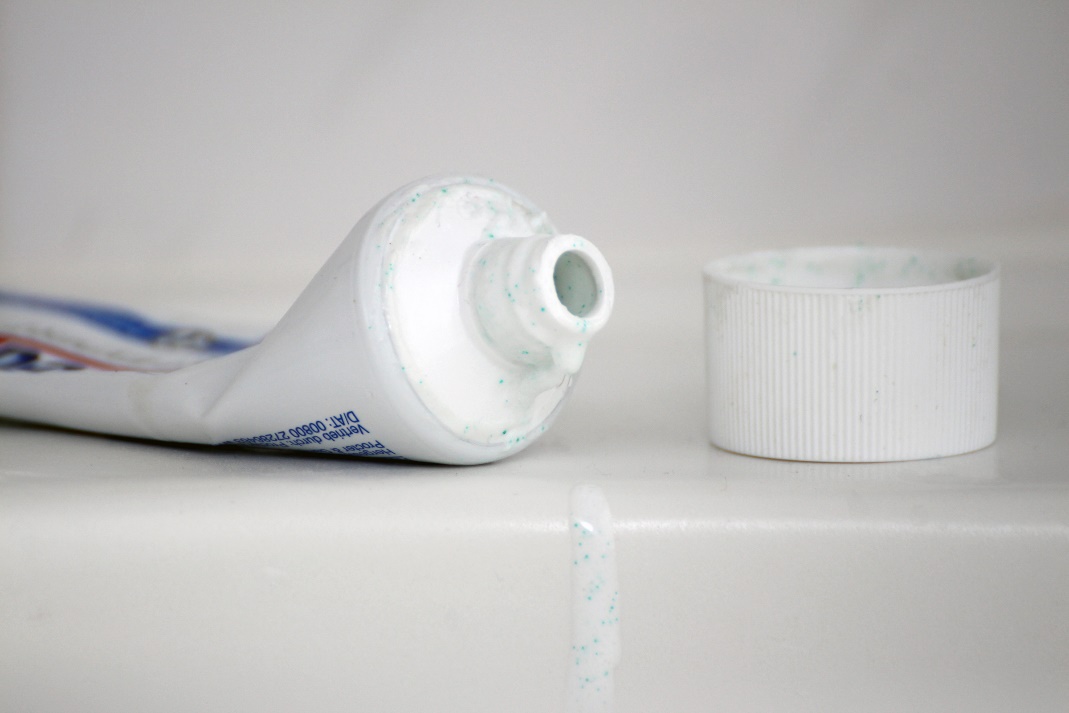 Lassen Sie Ihr Kind auch mal heulen!
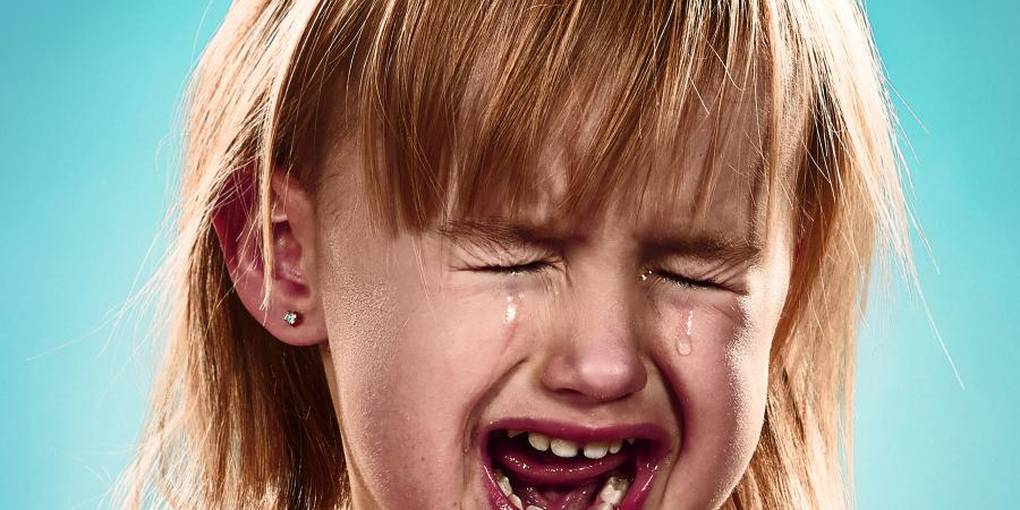 Haltung wirkt!
Was wollen Sie als Eltern?
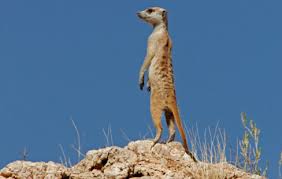 Klare Zeitstrukturen „antrainieren…“
Disziplin mit Zeit erlernen durch genau geregelte Zeiten…später Handyzeiten etc…
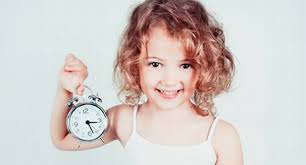 Rituale einplanen